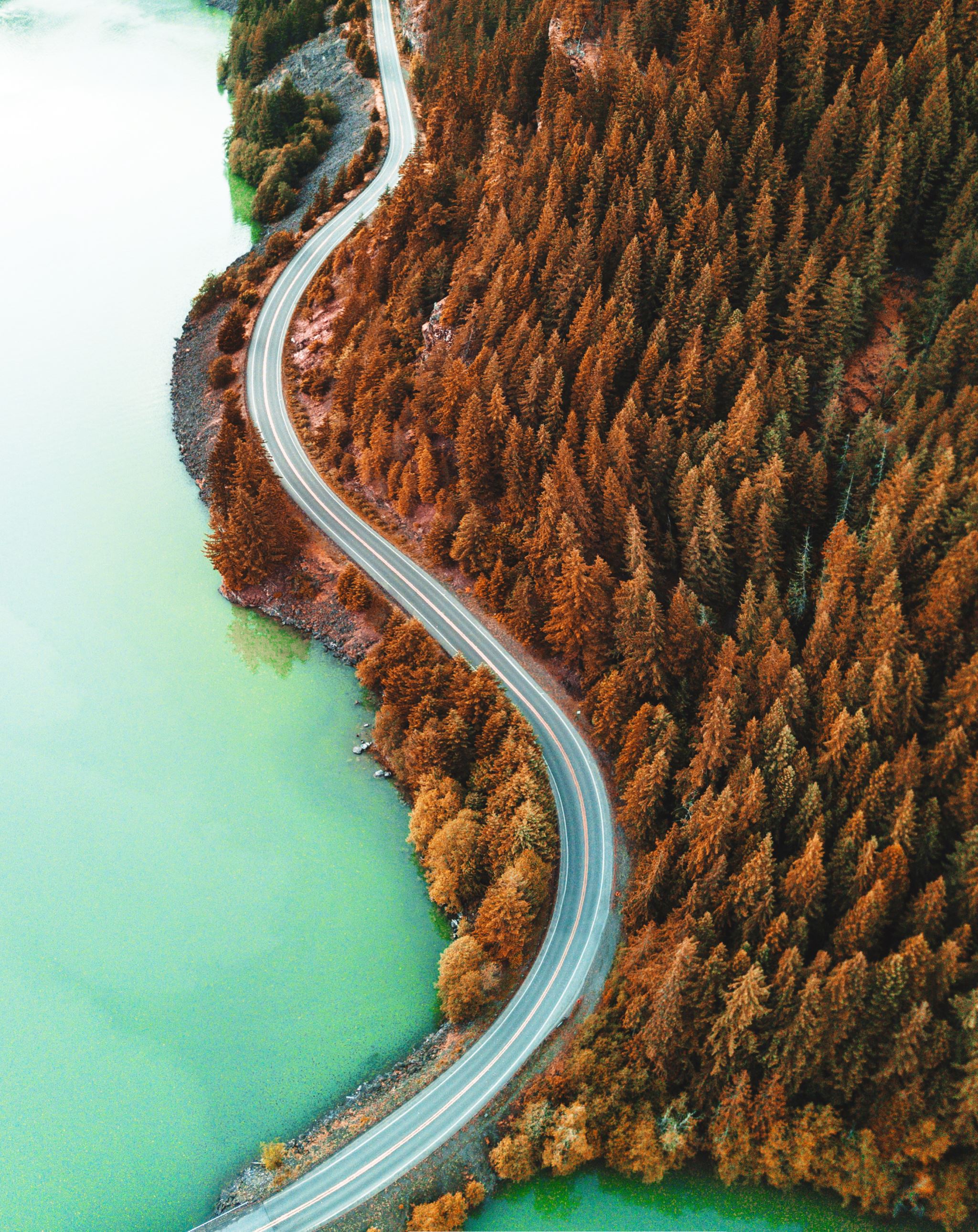 Graphs, networks and trees travelling and connecting problems
14
[Speaker Notes: https://quizizz.com/admin/quiz/5d29ab46ef3809001aa5f880/year-12-further-maths-chapter-14-test-1-networks?source=HeroSearchBar&page=FeaturedPage&searchLocale=&fromSearch=true]
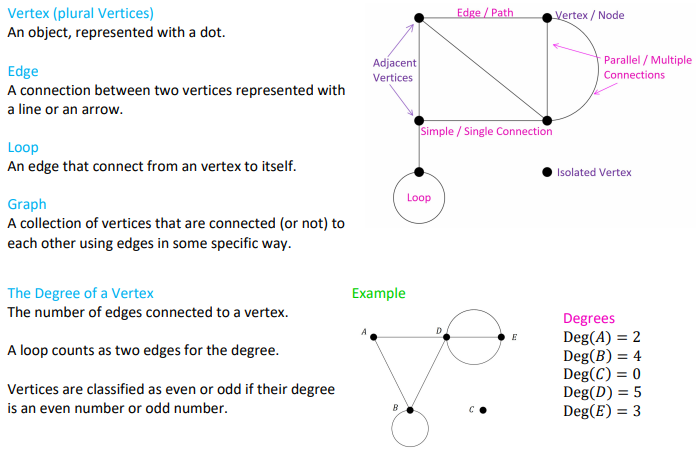 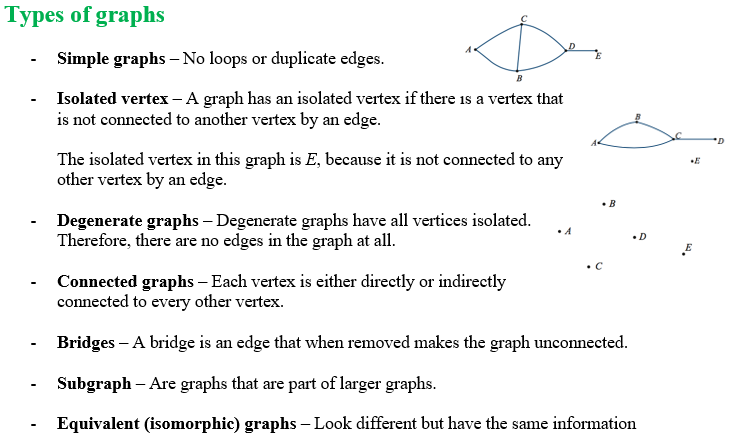 Types of graphs
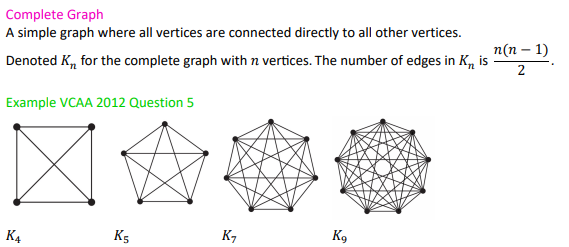 Types of graphs
Types of graphs
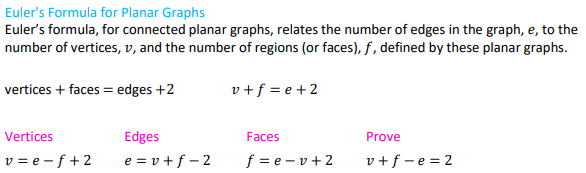 Types of graphs
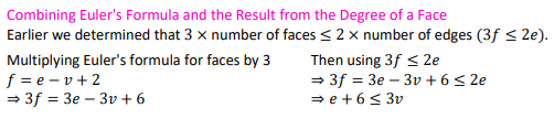 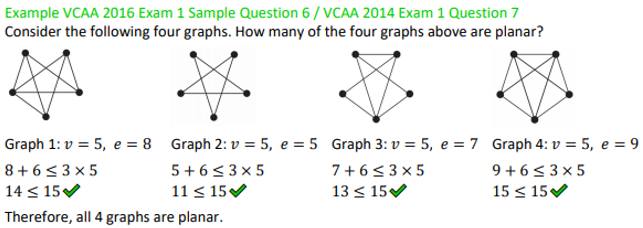 Travelling in graphs: Trail Circuit Path cycle
Eulerian trails and circuits
Eulerian trails – Is a trail in which every edge is visited once. Vertices can be repeated. 
A Eulerian trail will only exist if: 
-	The graph is connected
-	The graph has exactly two vertices of an odd degree

Eulerian circuit – Is a Eulerian trail (travels every edge once) that begins and ends from the same vertex. 
A Eulerian circuit will only exist if:
-	The graph is connected
-	All the vertices have an even degree
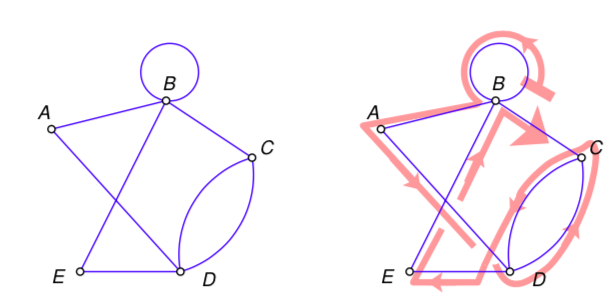 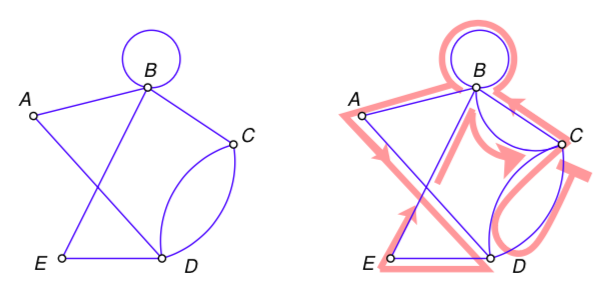 Tree
A connected graph that contains no cycles, multiple edges or loops. A tree may be part of a larger graph.
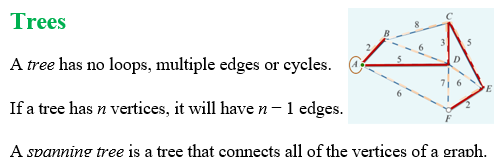 Minimum spanning tree
A minimum spanning tree = the spanning tree of minimum length (may be minimum distance, minimum time, minimum cost, etc.). There may be more than one minimum spanning tree in a weighted graph.
For weighted graphs or networks, it is possible to determine the ‘length’ of each spanning tree by adding up the weights of the edges in the tree.

For the spanning tree shown here:
Length=5+4+2+1+5+4+1=22 units
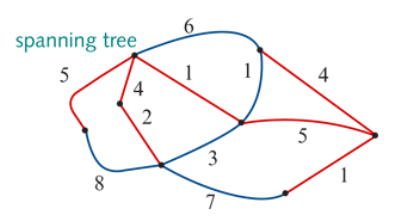 Finding the shortest path by Inspection
Find the shortest path from vertex 𝐴 to vertex 𝐸 in this network. The numbers represent time in hours.
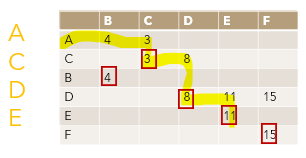 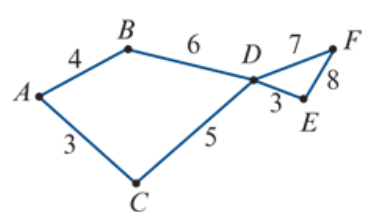 0
3+5+3=11 Hours
Finding the shortest path by Inspection
Find the shortest path from vertex 𝐵 to vertex 𝐹 in this network. The numbers represent time in minutes.
0
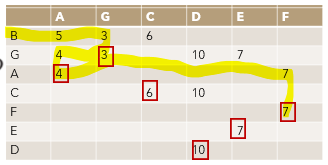 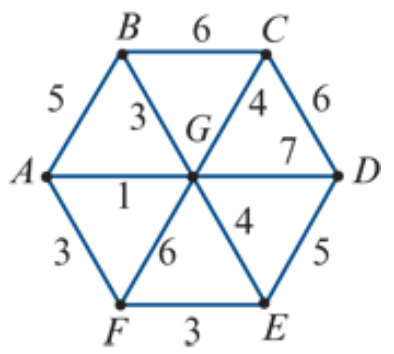 3+1+3=7 minutes